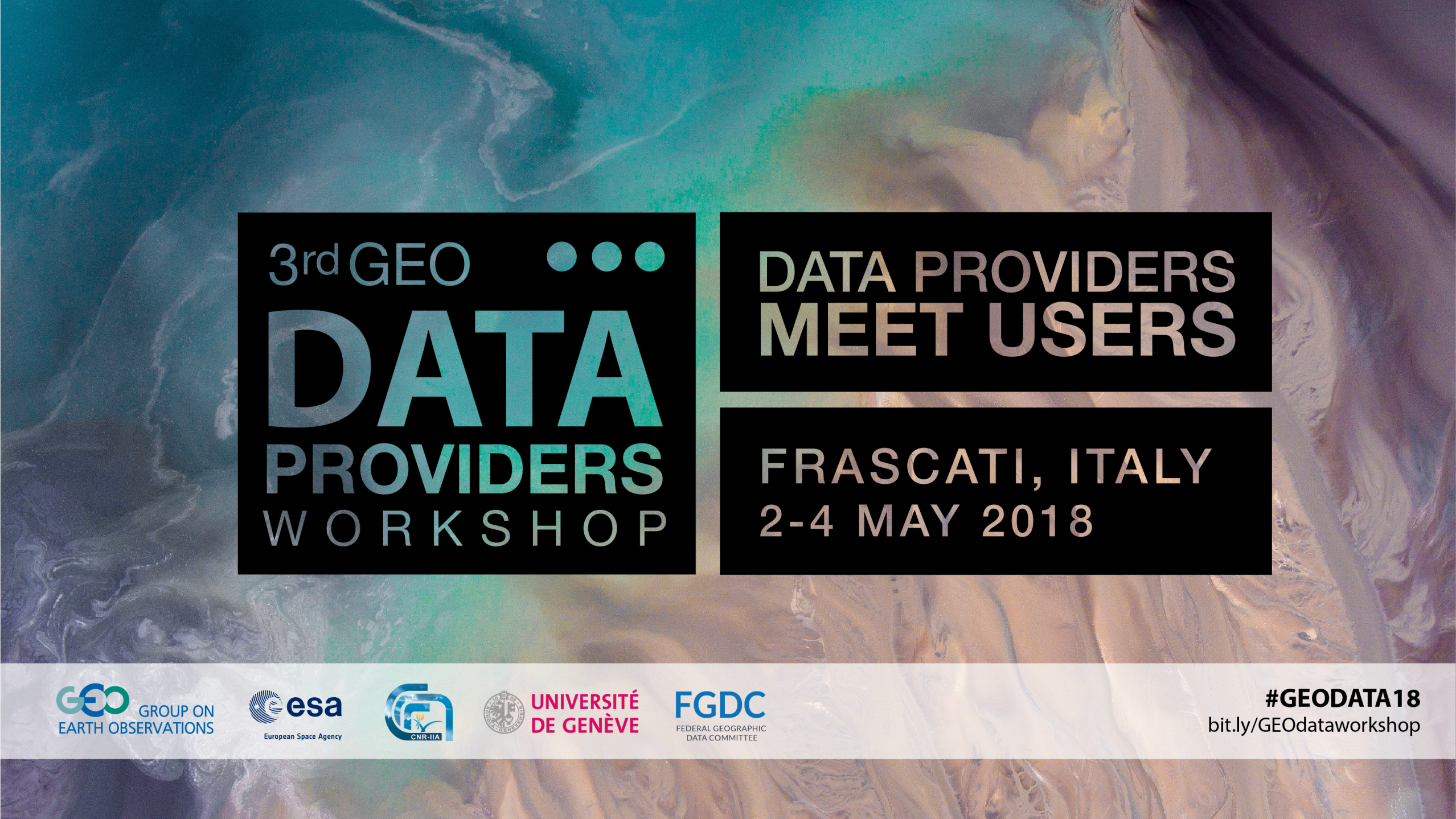 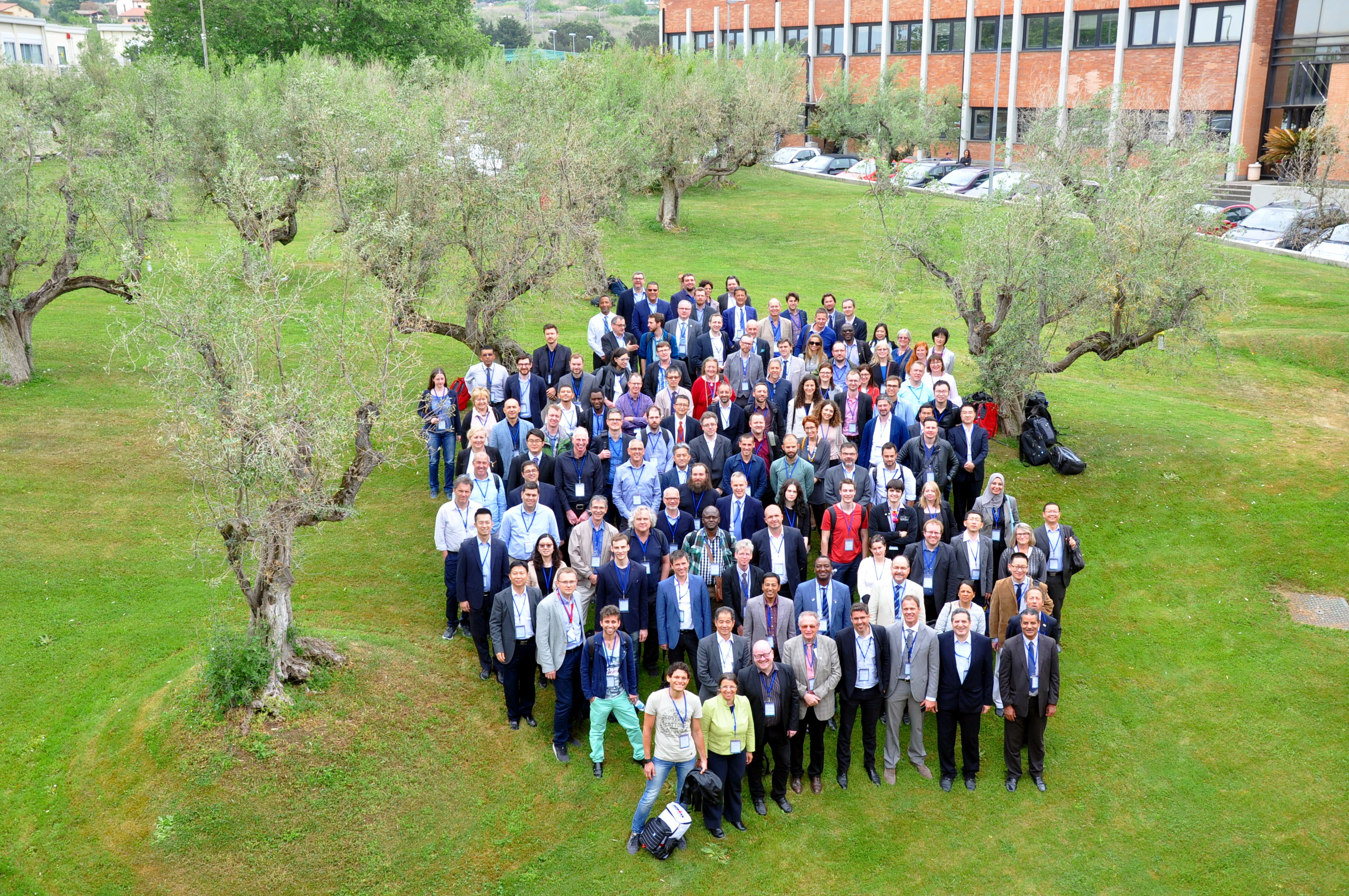 Workshop
Summary
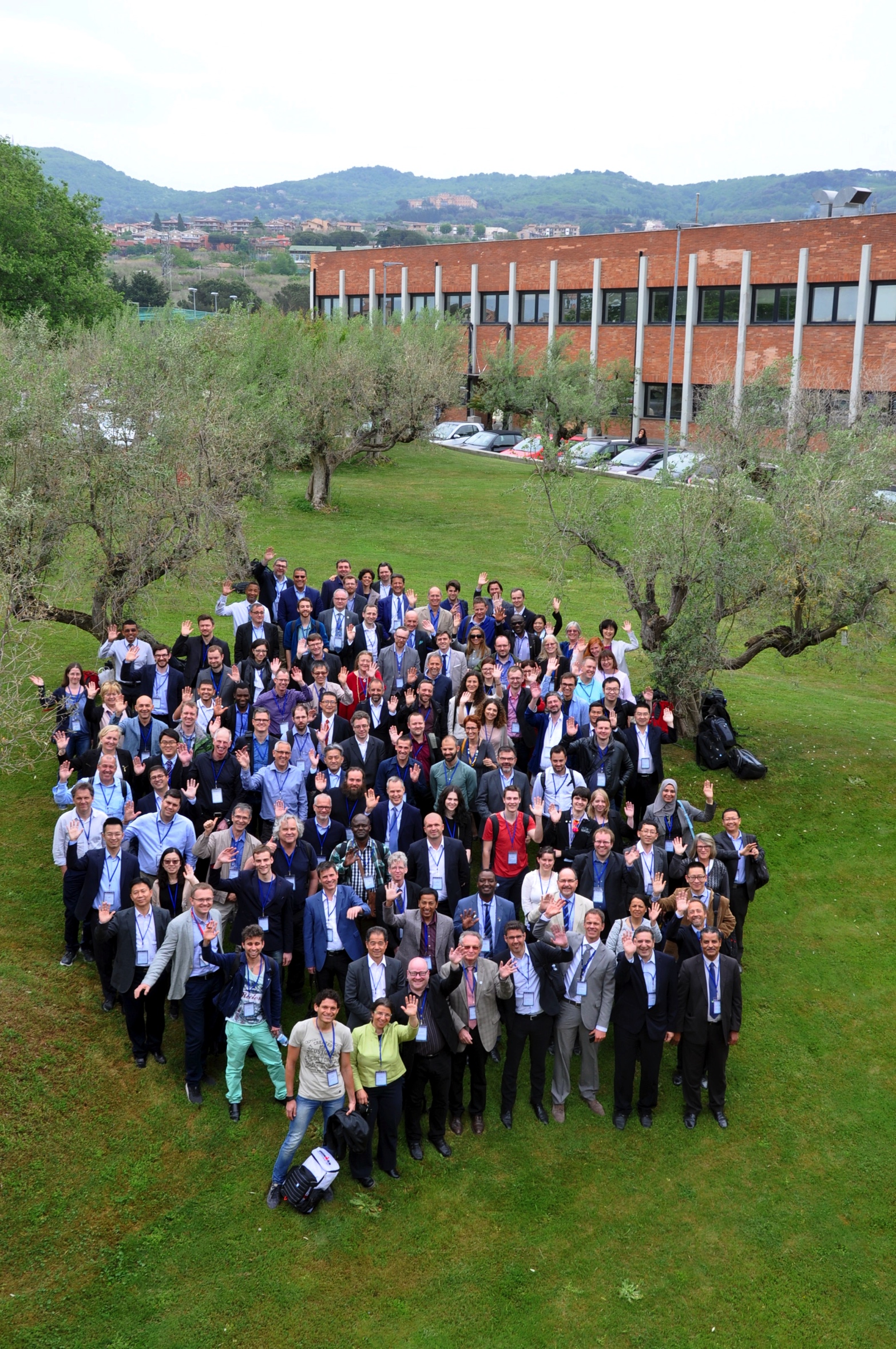 GEOSS Platform Team
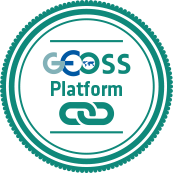 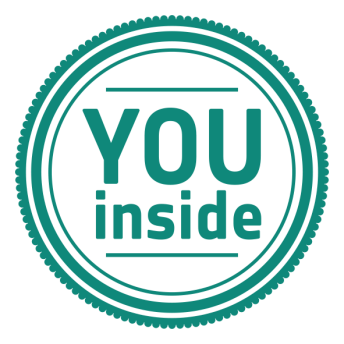 We still can do a lot…
Various Challenges
Algorithms
Wishdom
Engaging the User
Big Data
Application Ready Data
Analysis Ready Data
Ground Truth Data
In-situ Data
Move towards an era of

 Applied GEOSS… 

or 

Applied Earth Observations enabled by GEOSS
But we are on our way
Given the interest seen today
Of Data Providers and Users
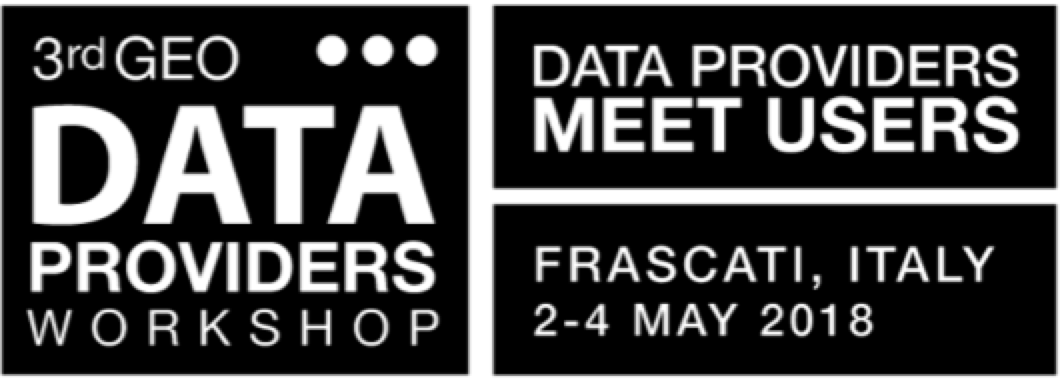 3° Data Providers Workshop
Preliminary Numbers
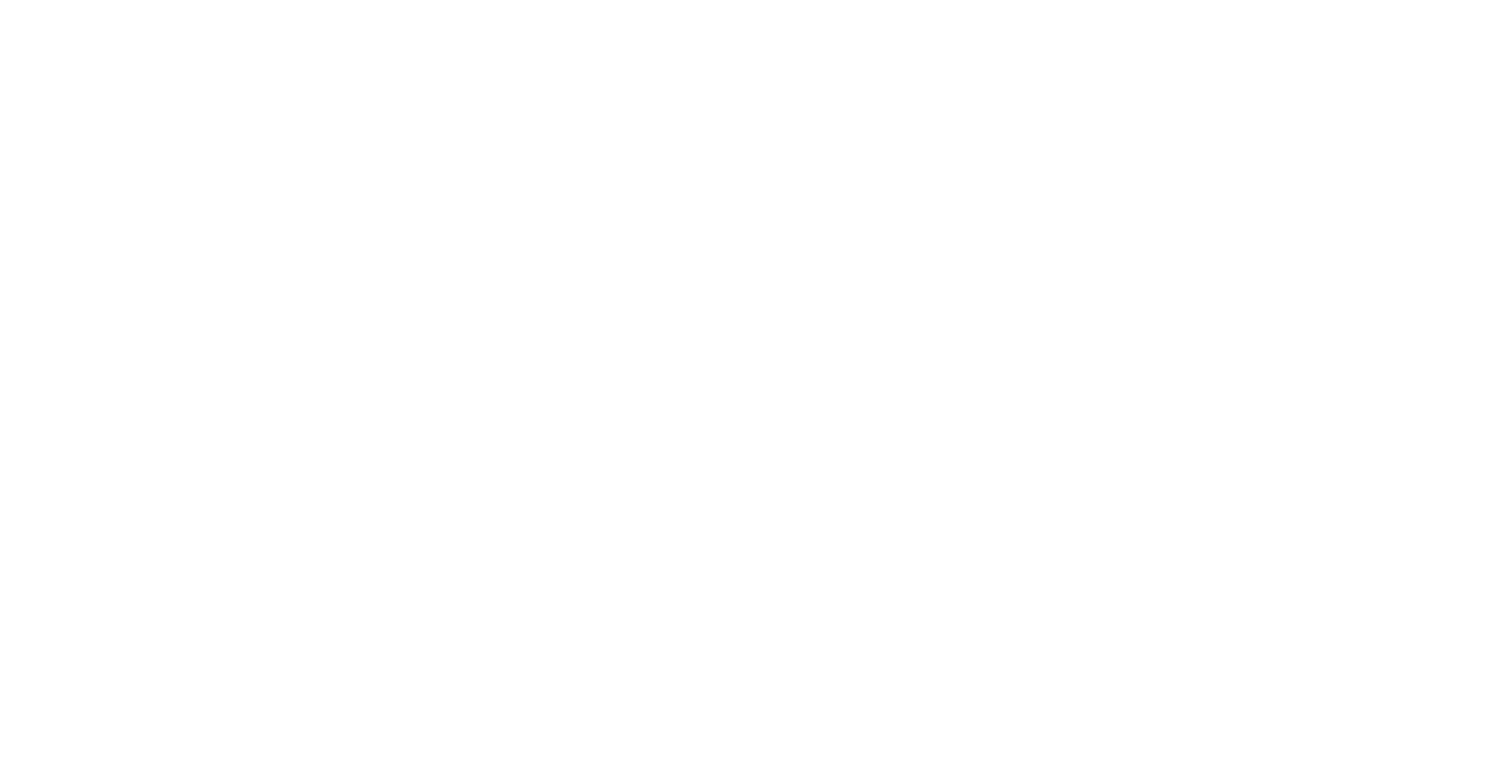 >200 Attendees from more than 130 organizations from 5 Continents
Public and Private organisations
97 Speakers
20 Scientific Sessions
11 Training Sessions
Hackaton (xxx participants)
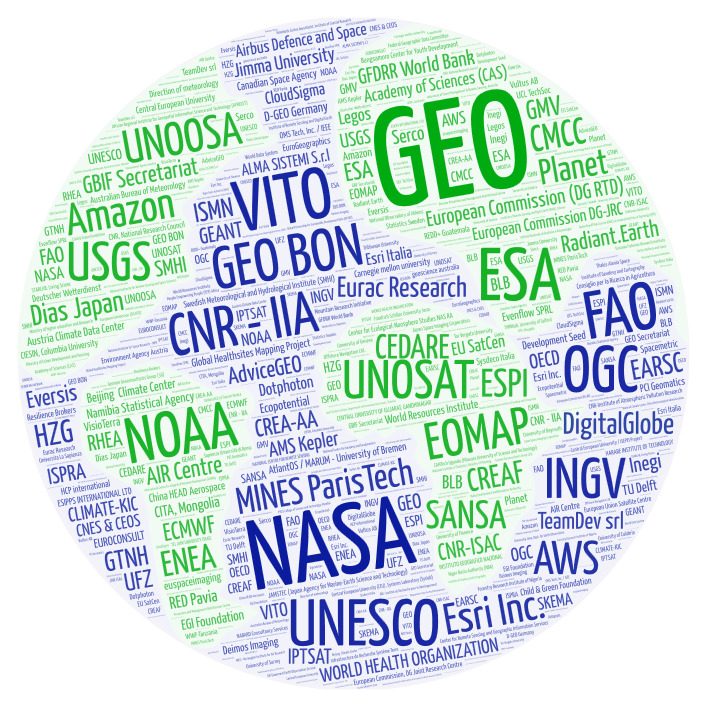 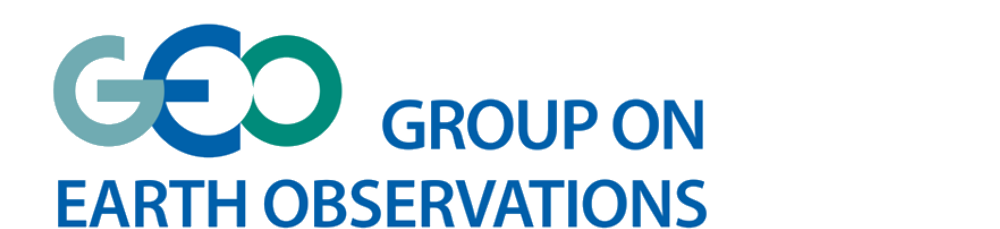 3° Data Providers Workshop
33 Countries – 5 Continents
8
Thanks again to our Sponsors
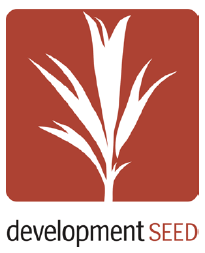 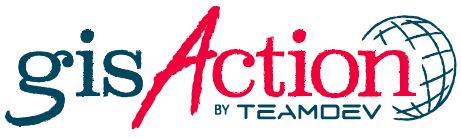 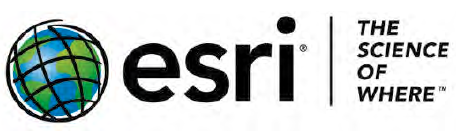 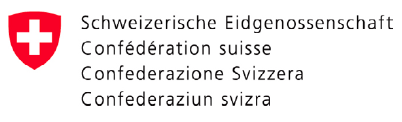 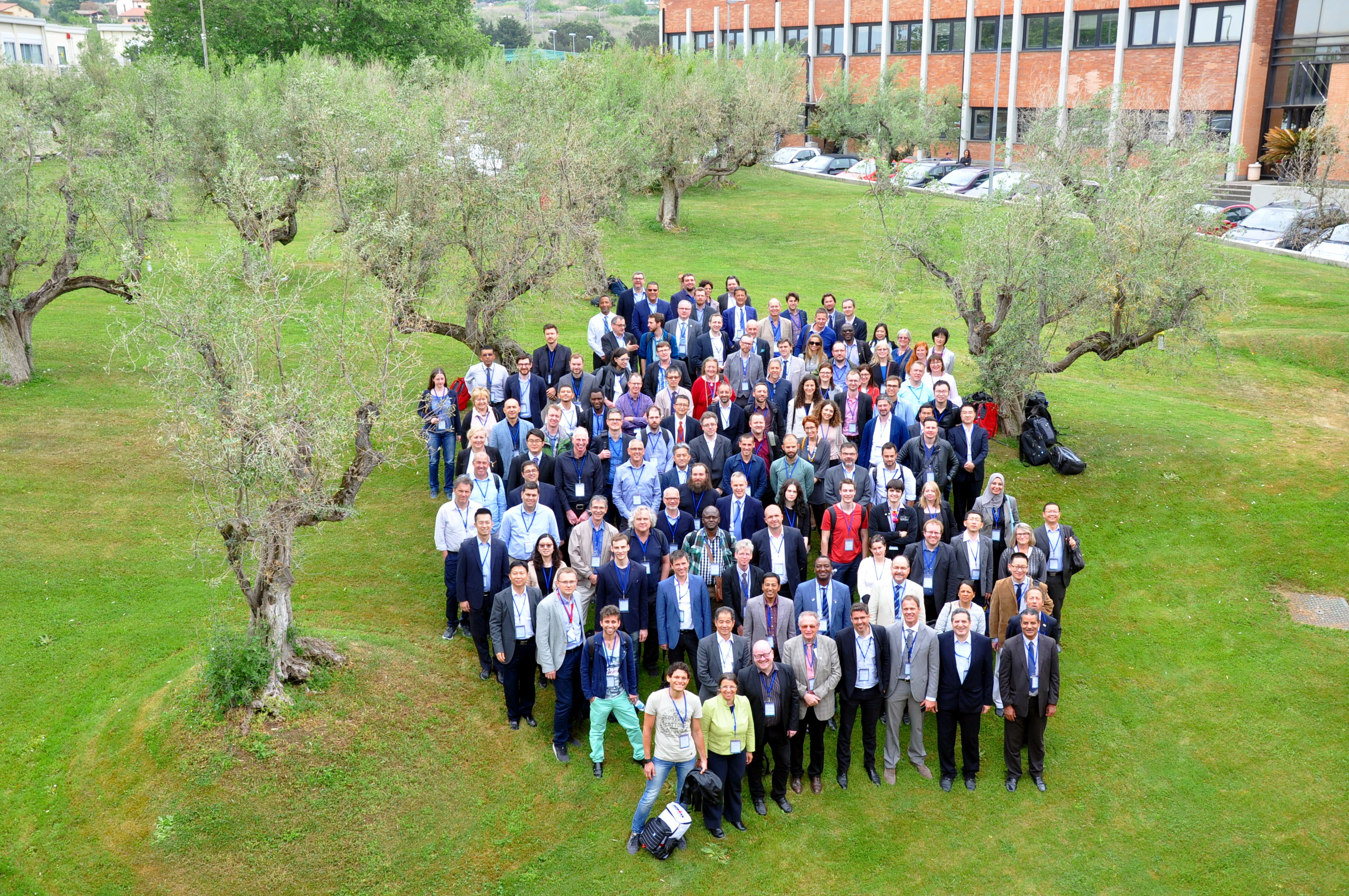 See You Next Year
In Vienna
23-25 April 2019
4th GDPW
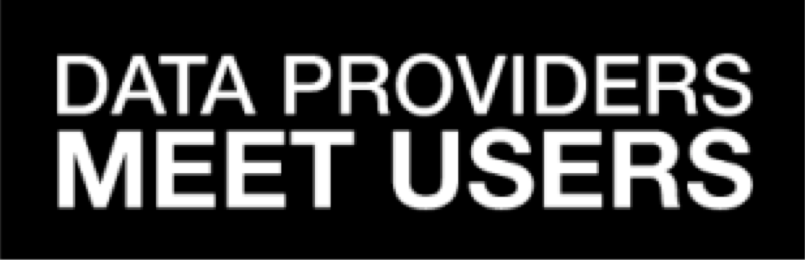 Thank you
Joost.van.Bemmelen@esa.int / www.esa.int